Naše cesta na Floridu
Viktor Horák a Jakub Rajsigl
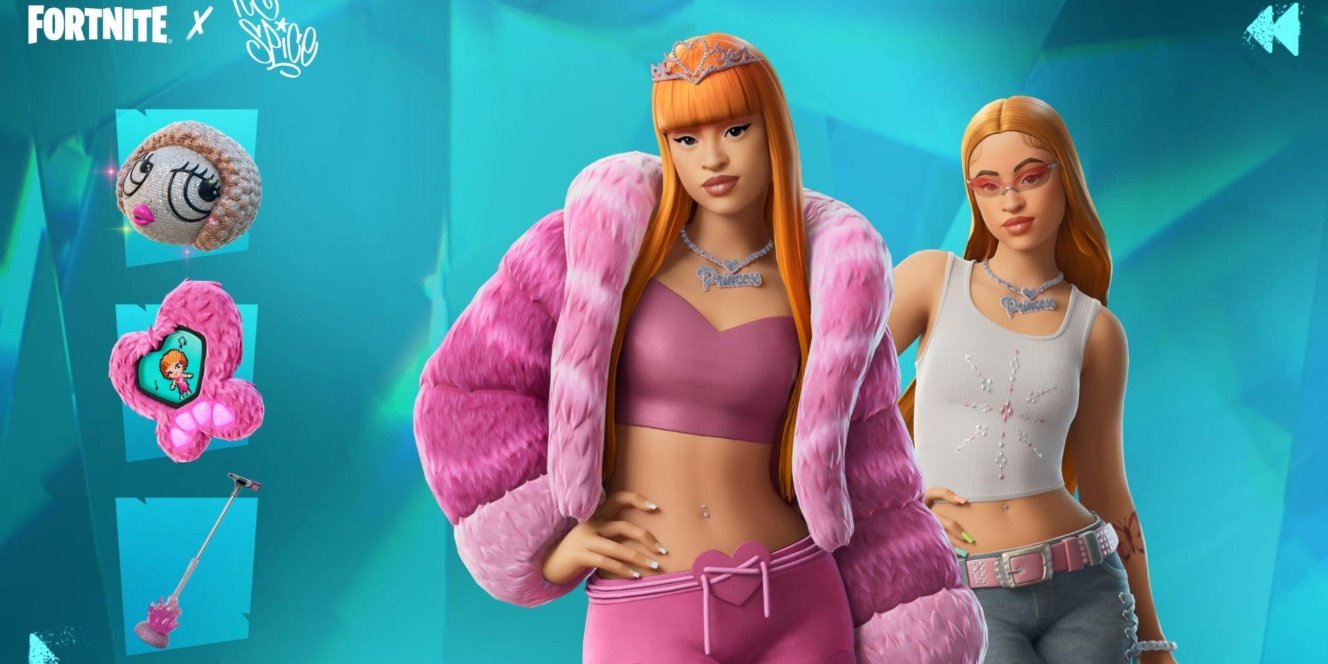 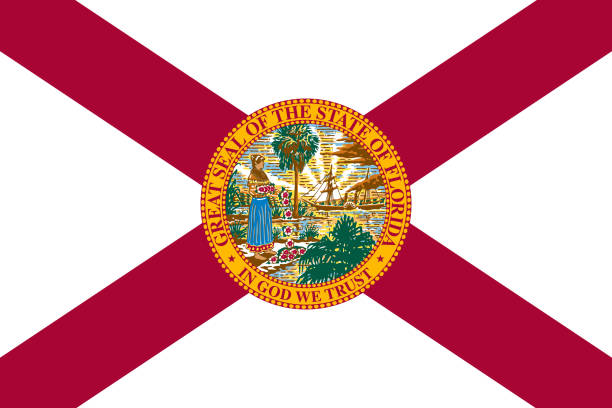 Amerika-Florida-Miami-
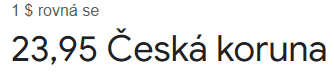 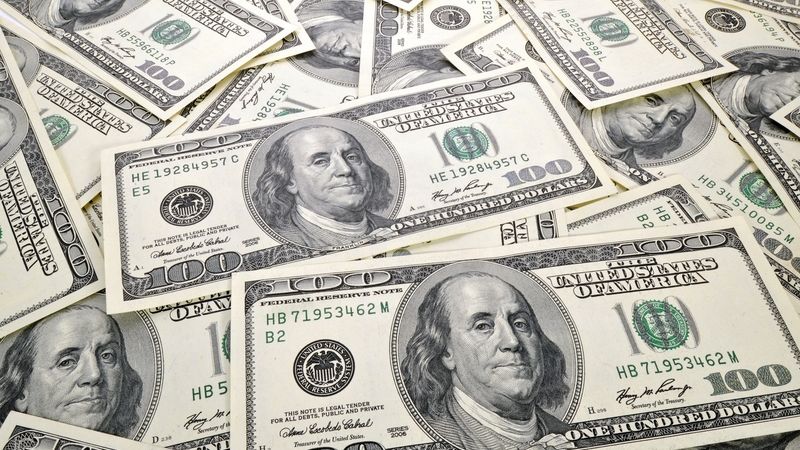 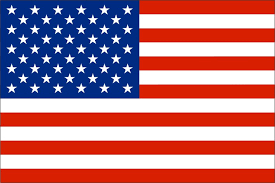 Pojištění
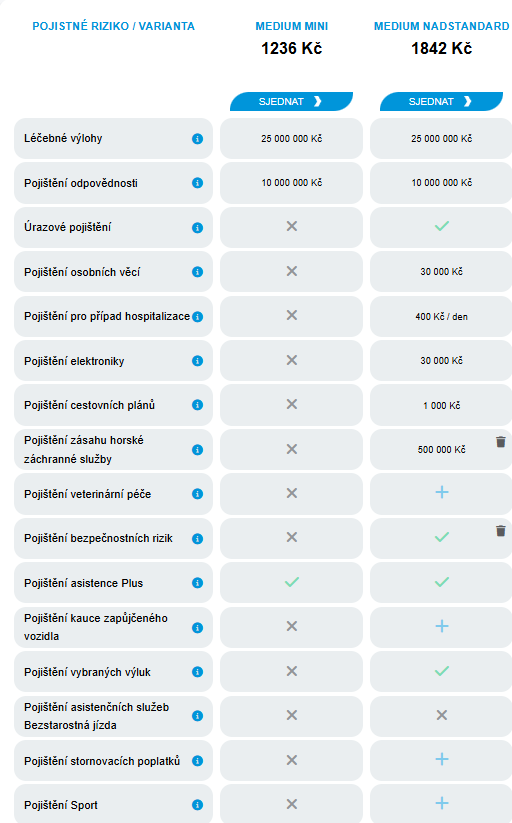 Cesta z Kyjova
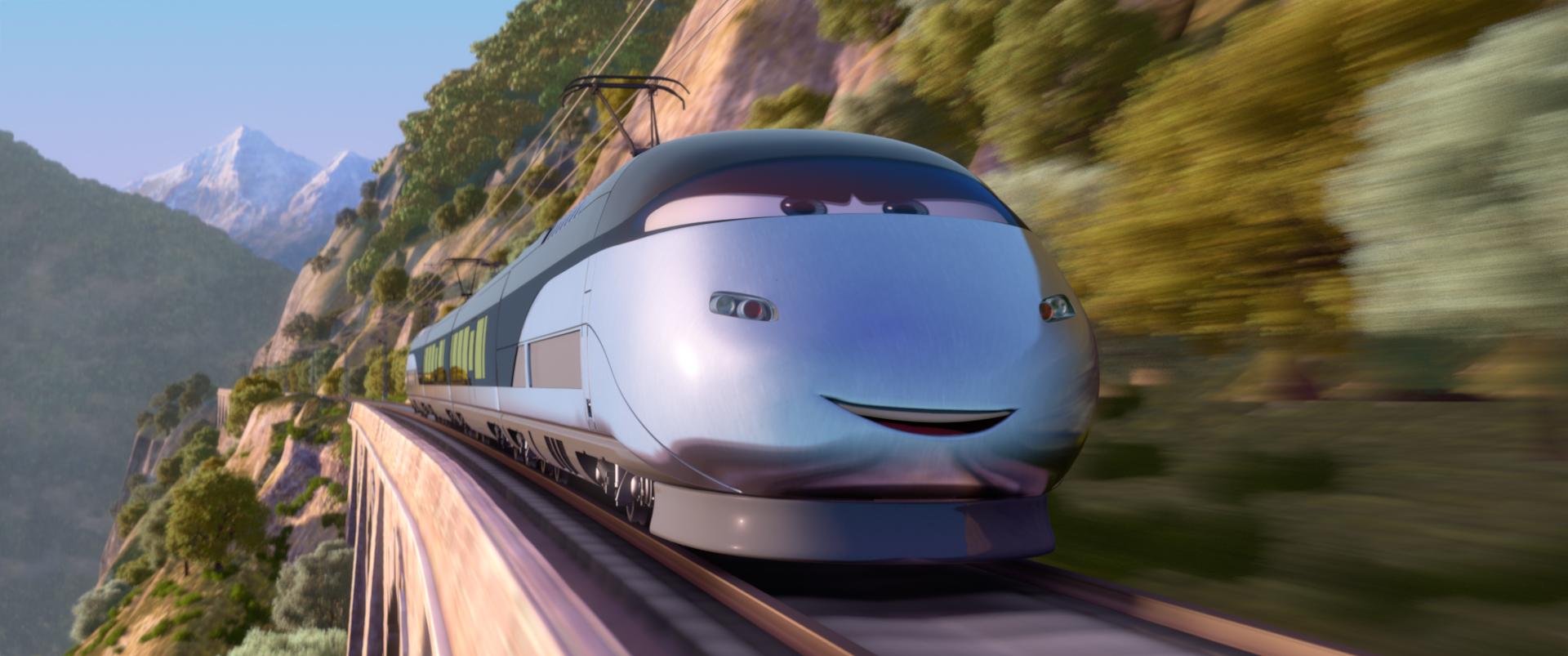 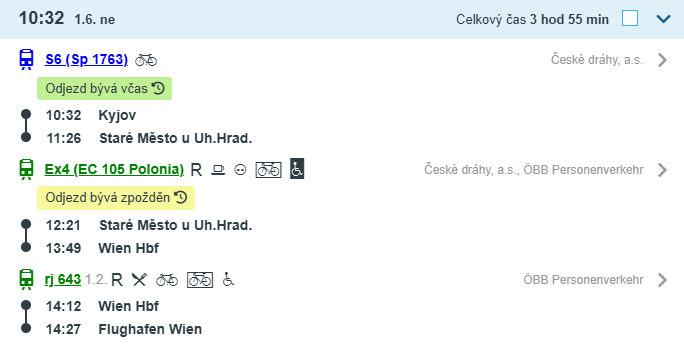 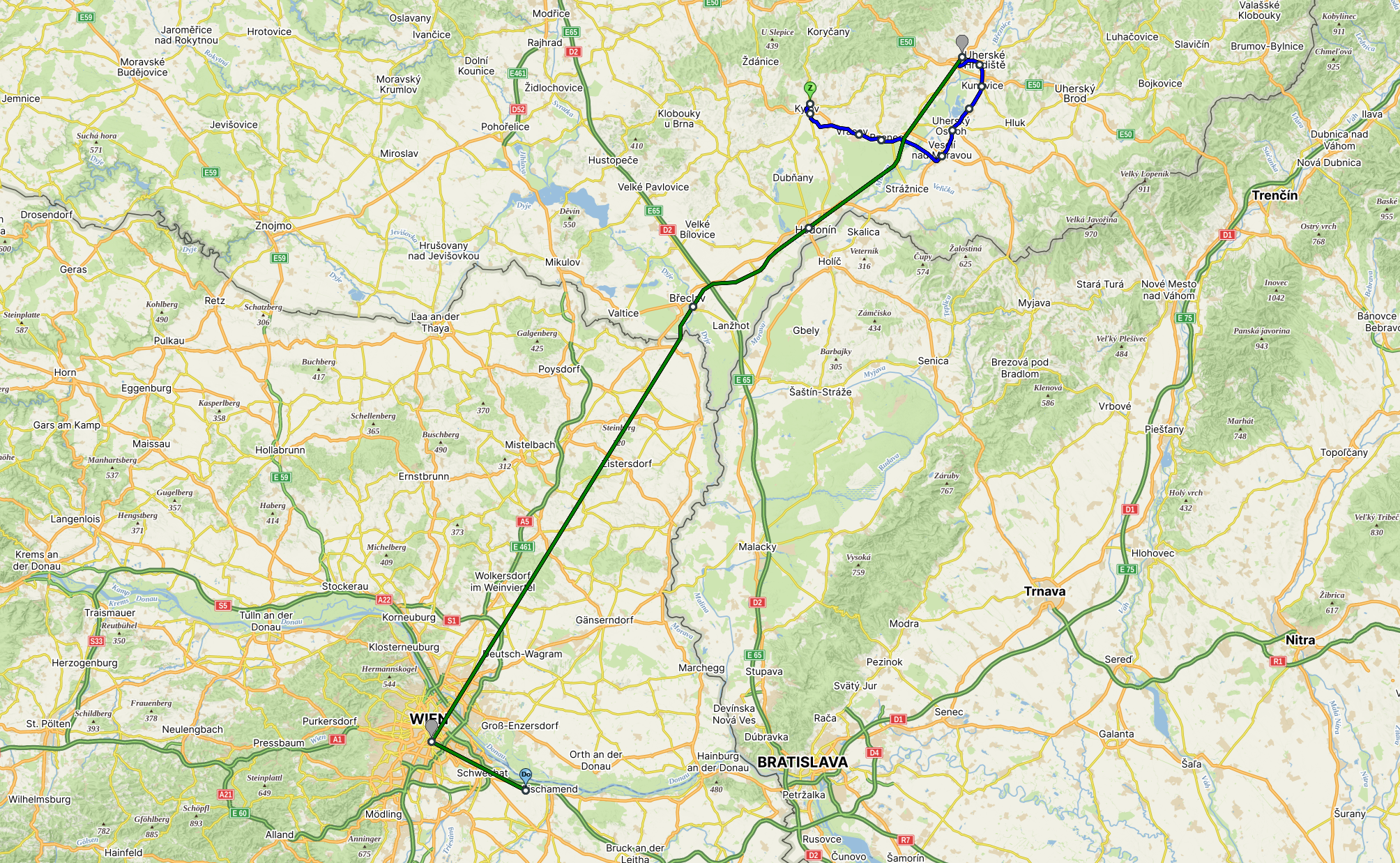 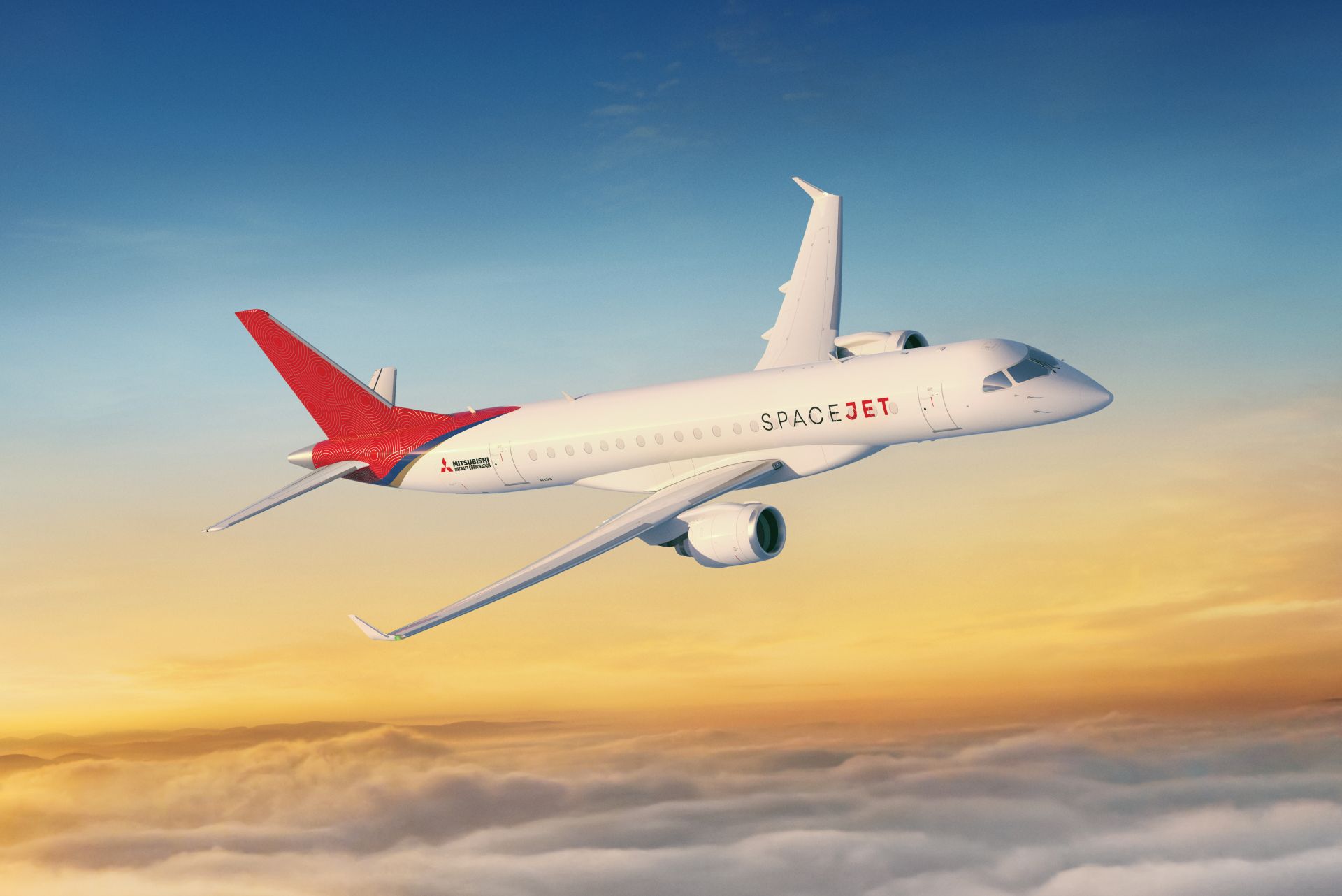 Cesta do Miami
Na Vídeňském letišti na kterém budeme 3 hodiny před odletem a v 17:25 odlétáme na Londýnské letiště  na které se dostaneme v 18:50. Zde přespíme jednu noc v hotelu a následujícího dne v 10:00 letíme do Miami. Přiletíme v 14:40.
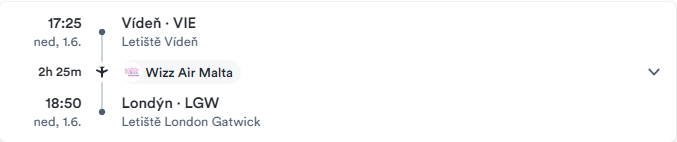 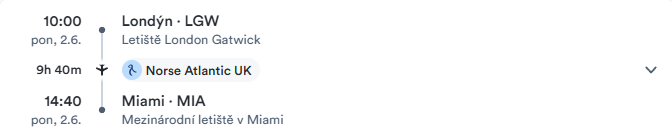 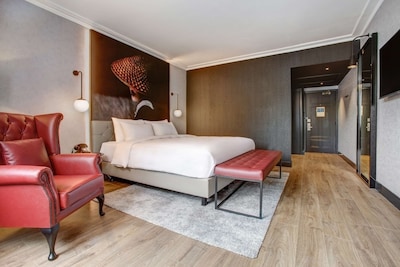 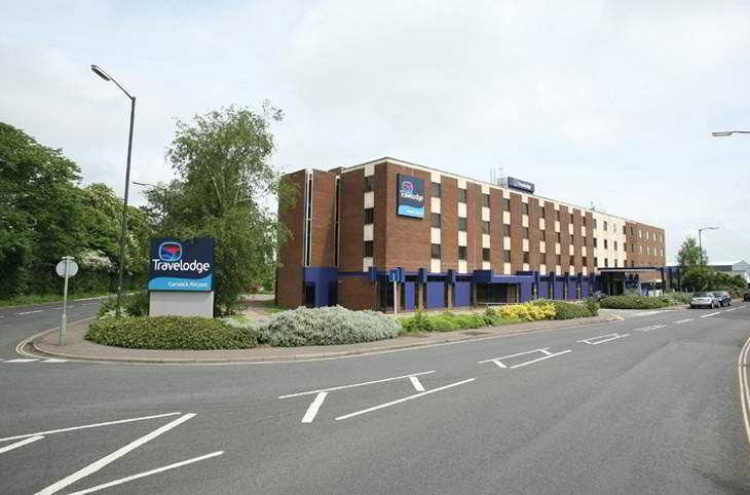 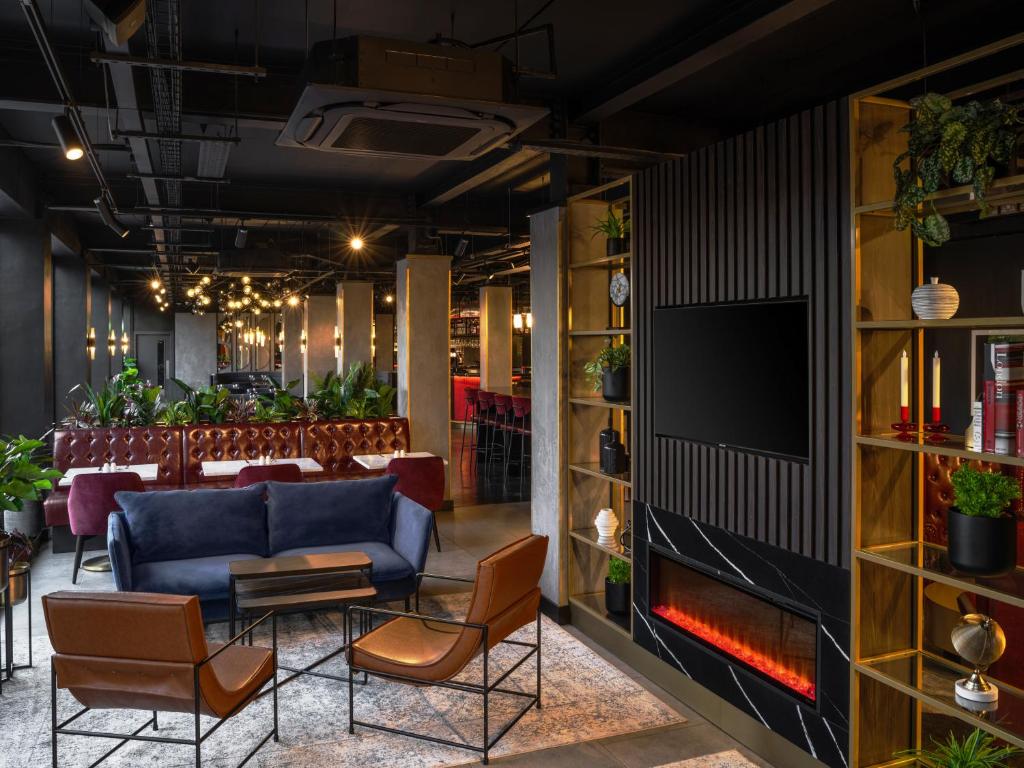 Radisson RED Hotel
7070
Zde strávíme 1 noc. 1.6. - 2.6.
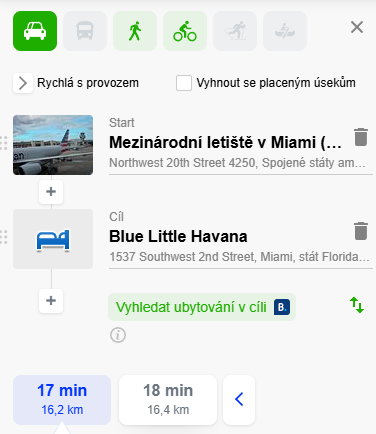 Z Miamského letiště si vezmeme taxido hotelu Blue Little Havana.
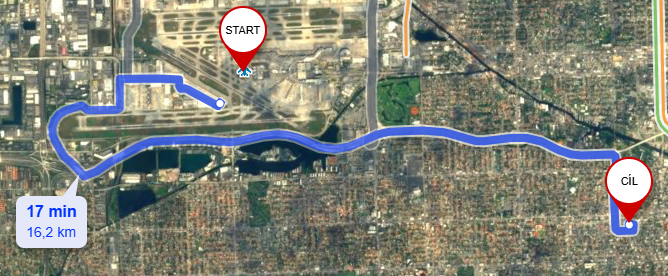 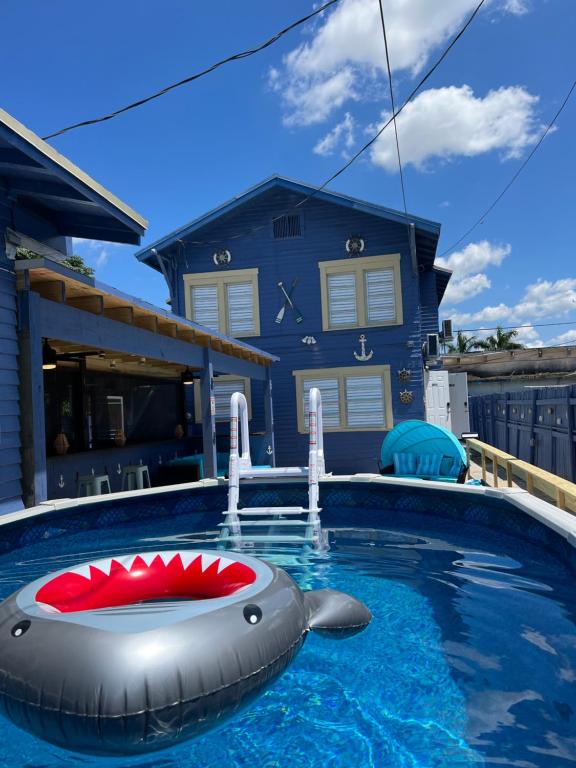 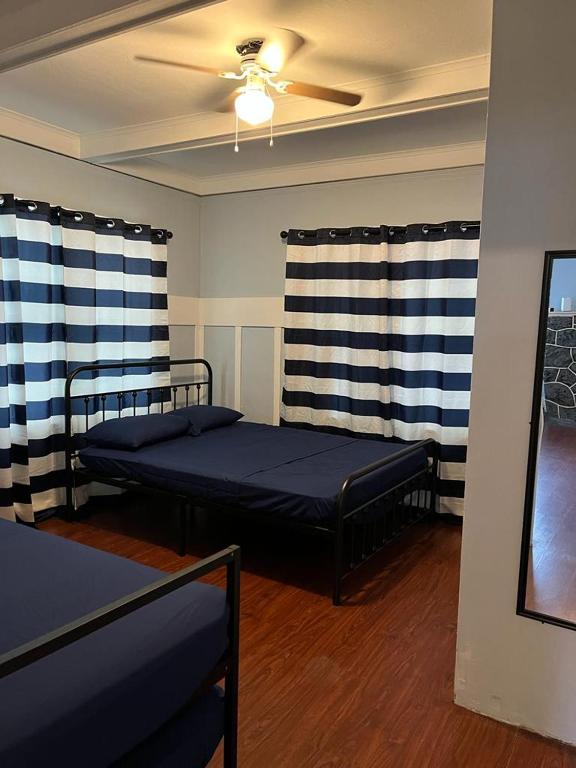 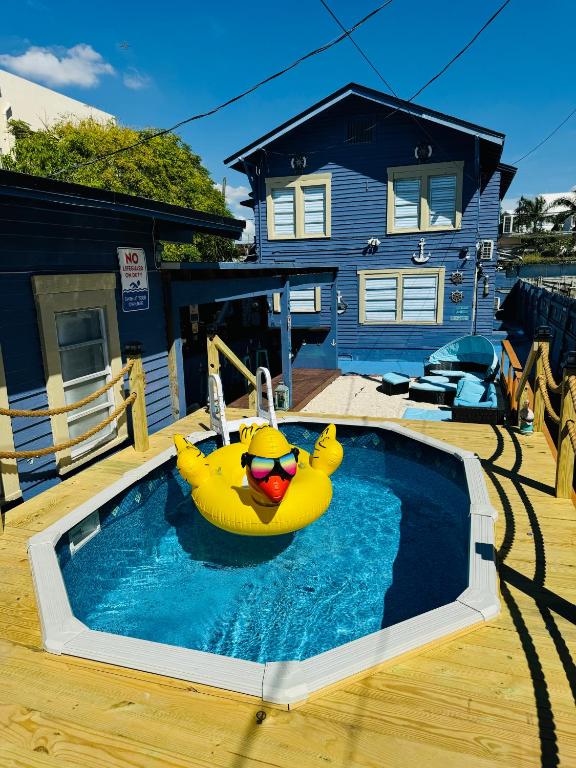 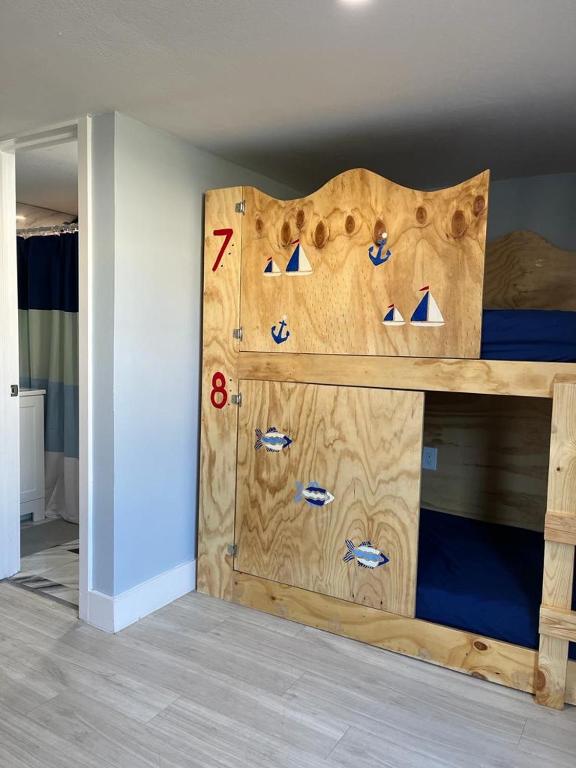 Po příletu do Miami první noc ztrávíme v tomto hotelu. 2.6.-3.6.
Blue Little Havana
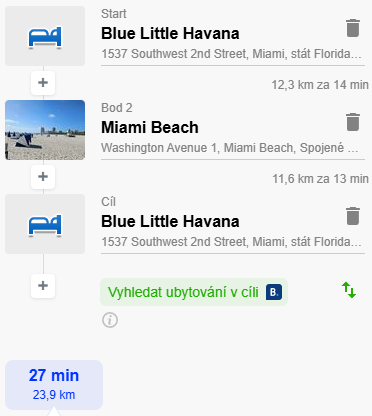 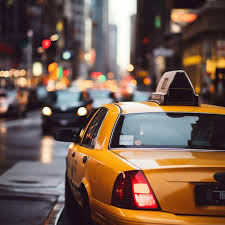 Cesta taxíkem z hotelu na Miami Beach a zpět
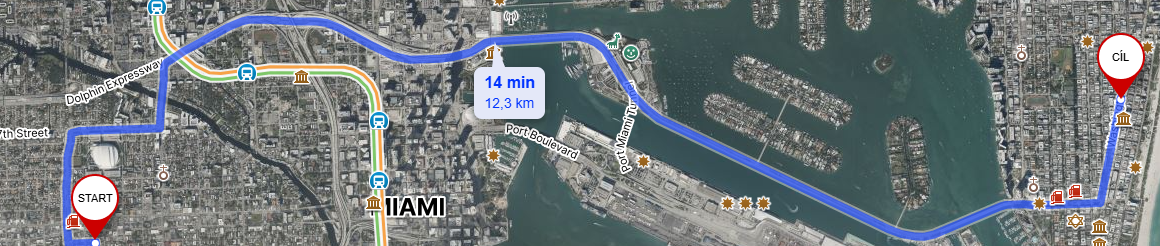 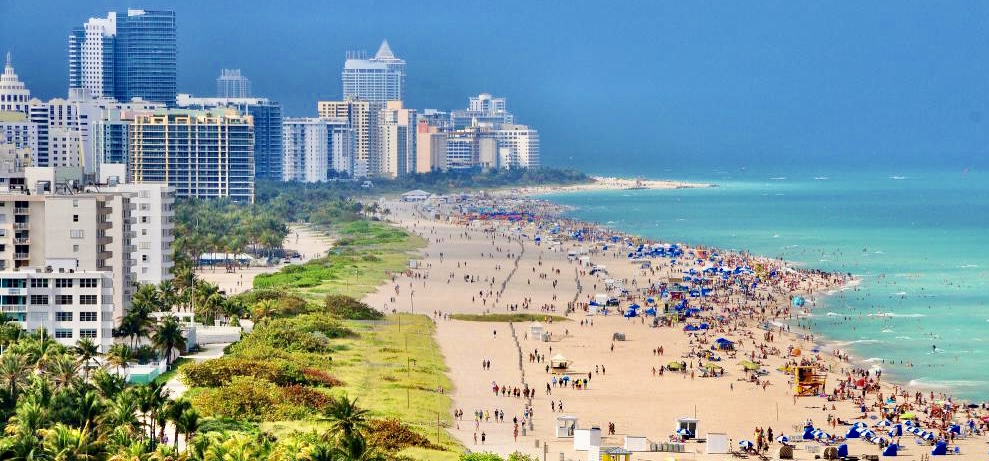 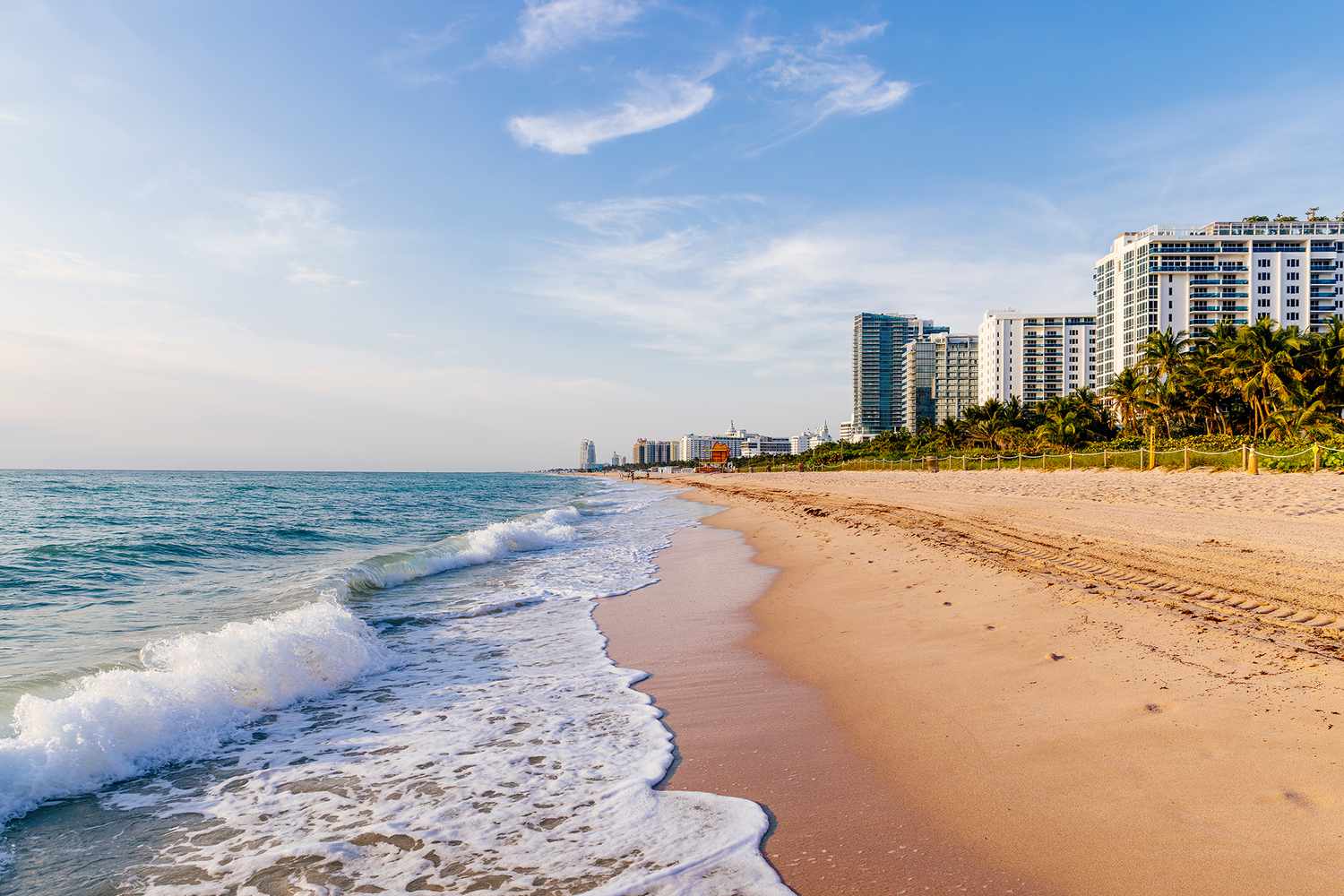 2.6. se podíváme na Miami Beach a do města
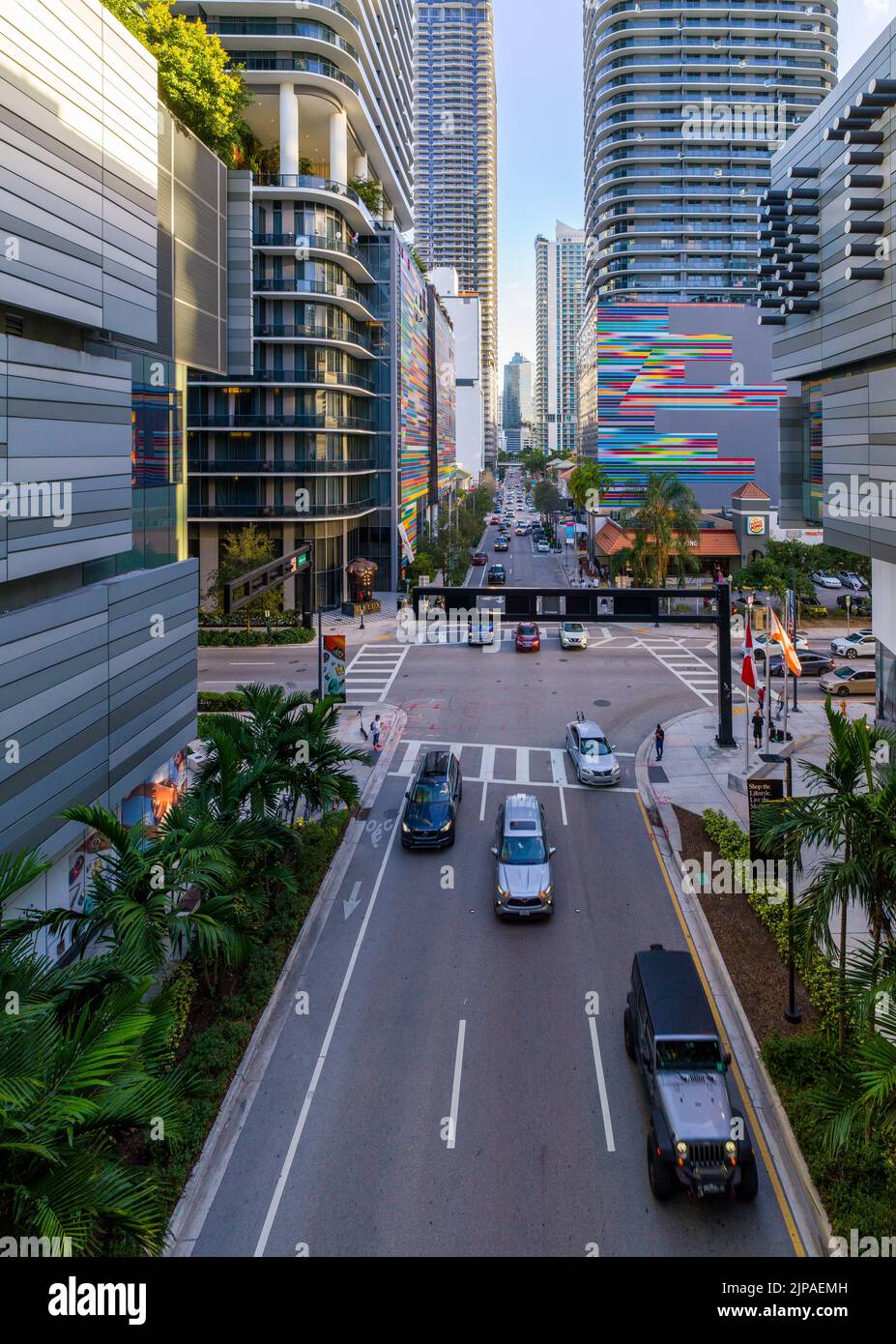 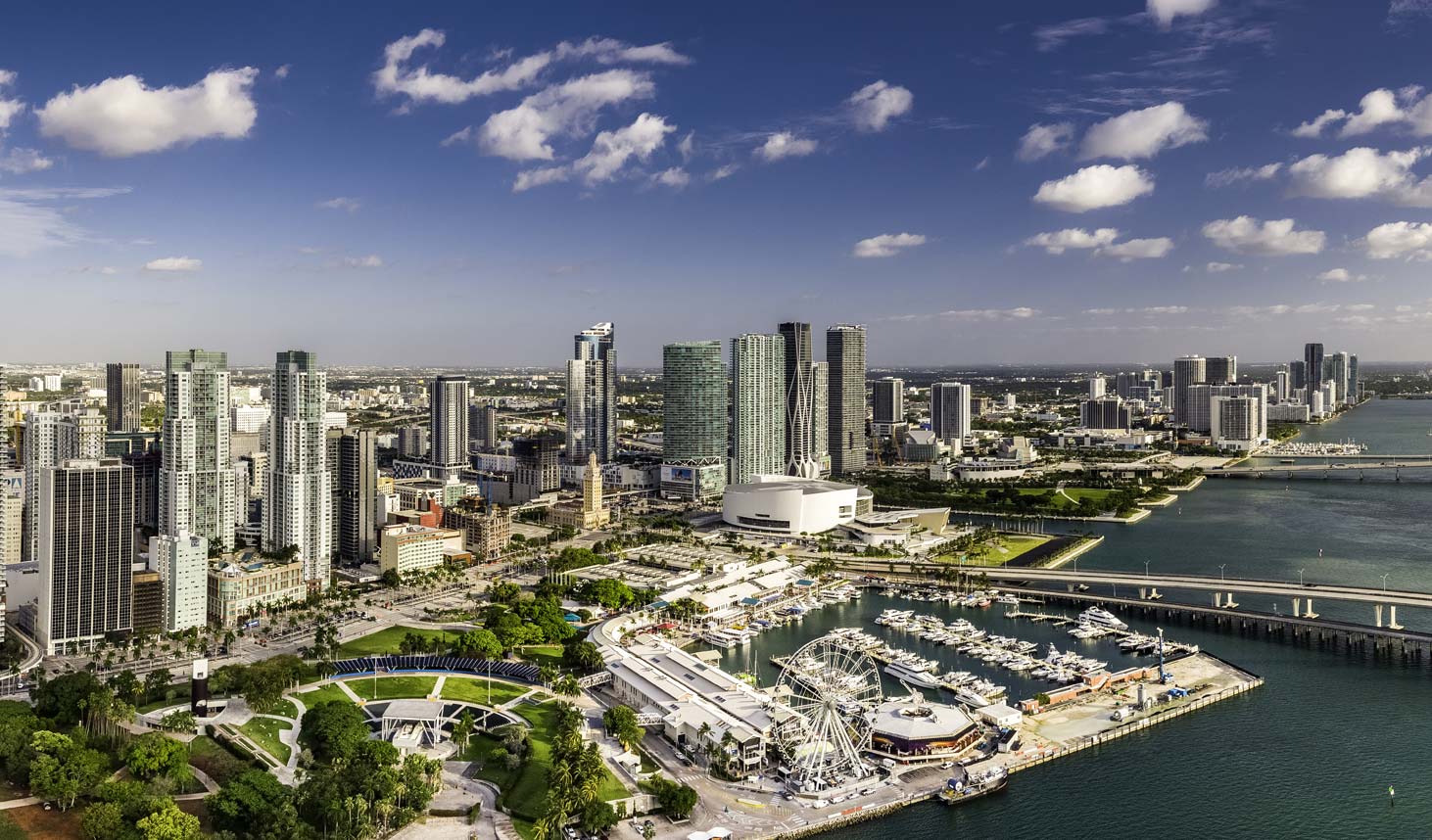 Cesta z hotelu na nádraží
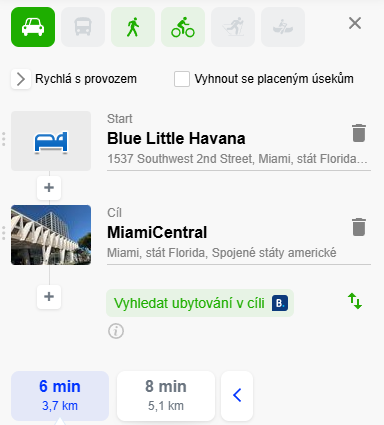 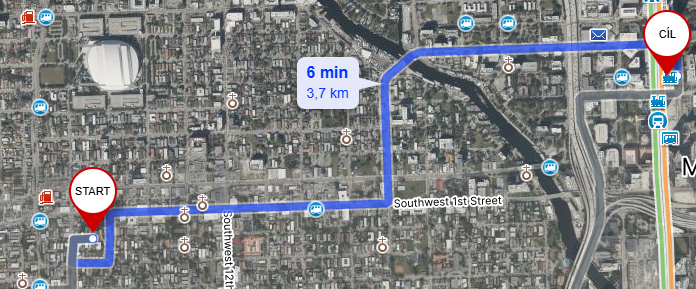 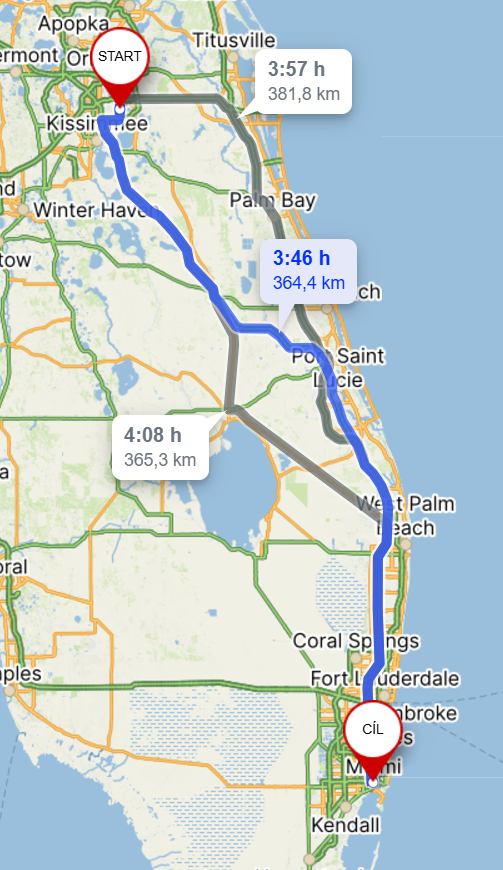 Cesta vlakem z Miami do Orlanda.
Cesta z nádraží do hotelu La Quinta taxíkem
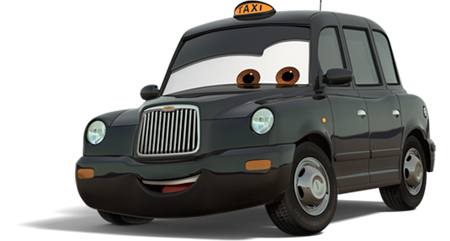 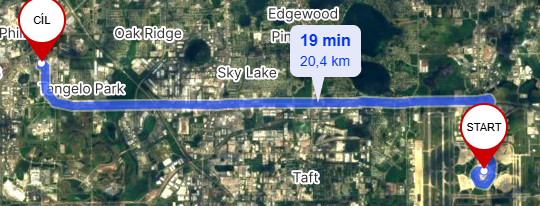 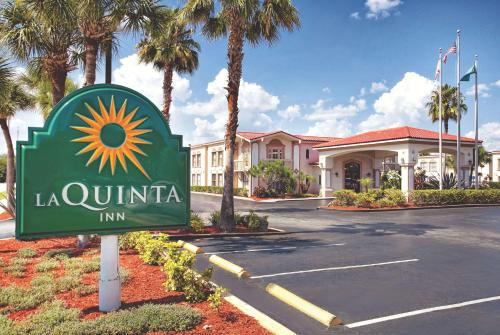 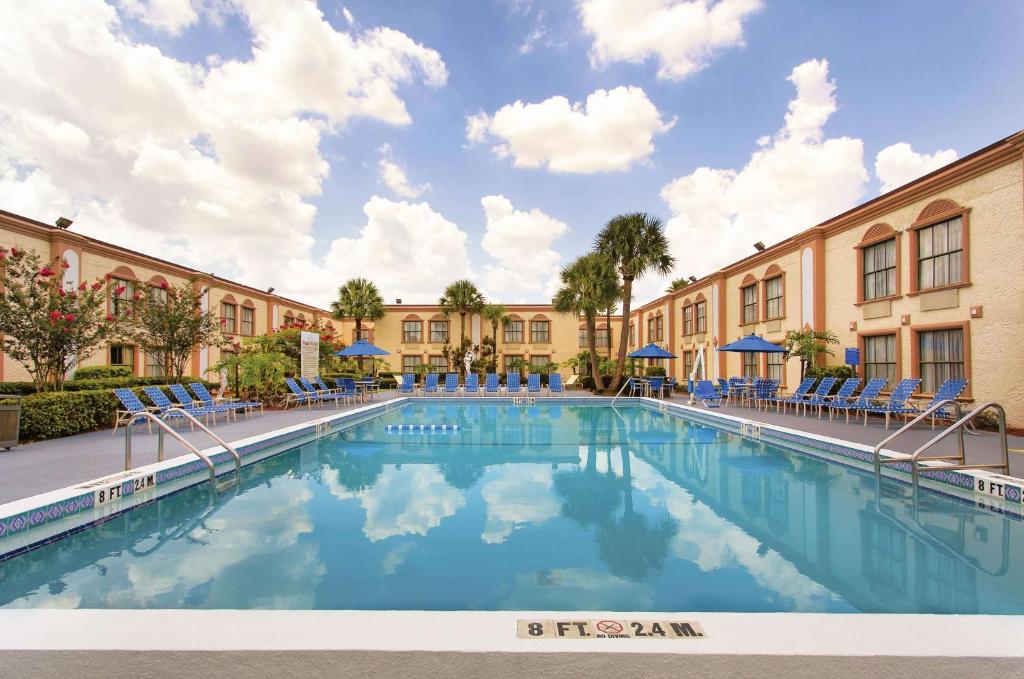 V Orlandu se zabydlíme v  hotelu La Quinta od 3.6.-5.6.
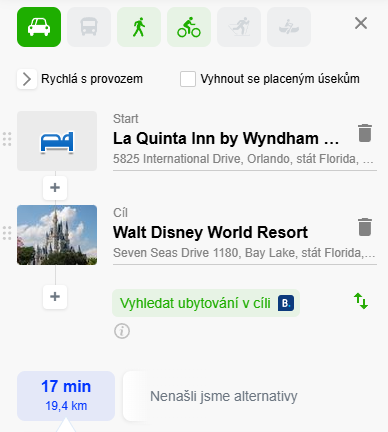 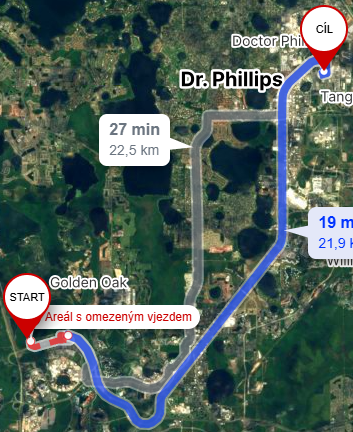 Cesta taxíkem z hotelu do Disney World a zpět.
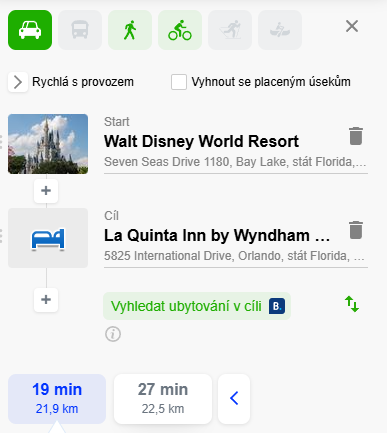 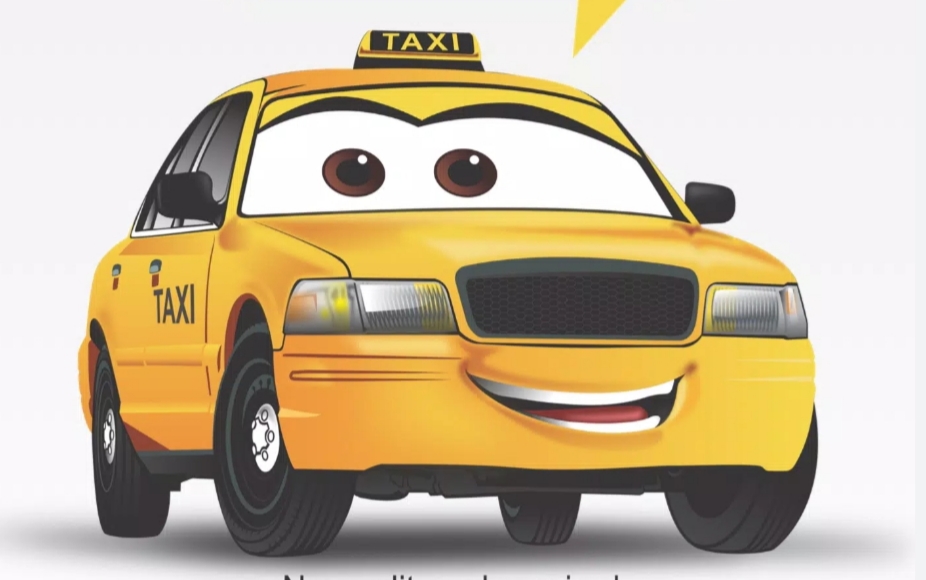 Během našeho výletu navštívíme Disney World na Floridě.     3.6.
Disney World
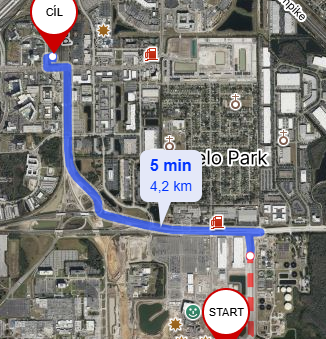 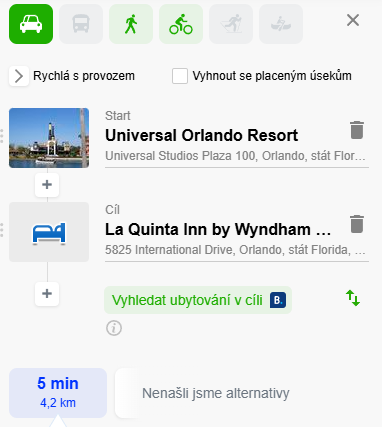 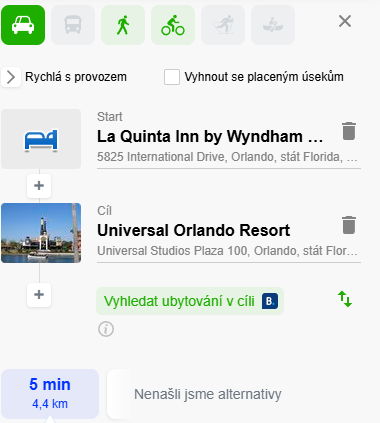 Cesta taxíkem z hotelu do Universal Studios a zpět.
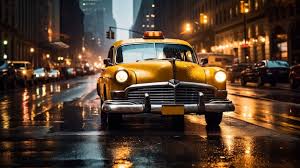 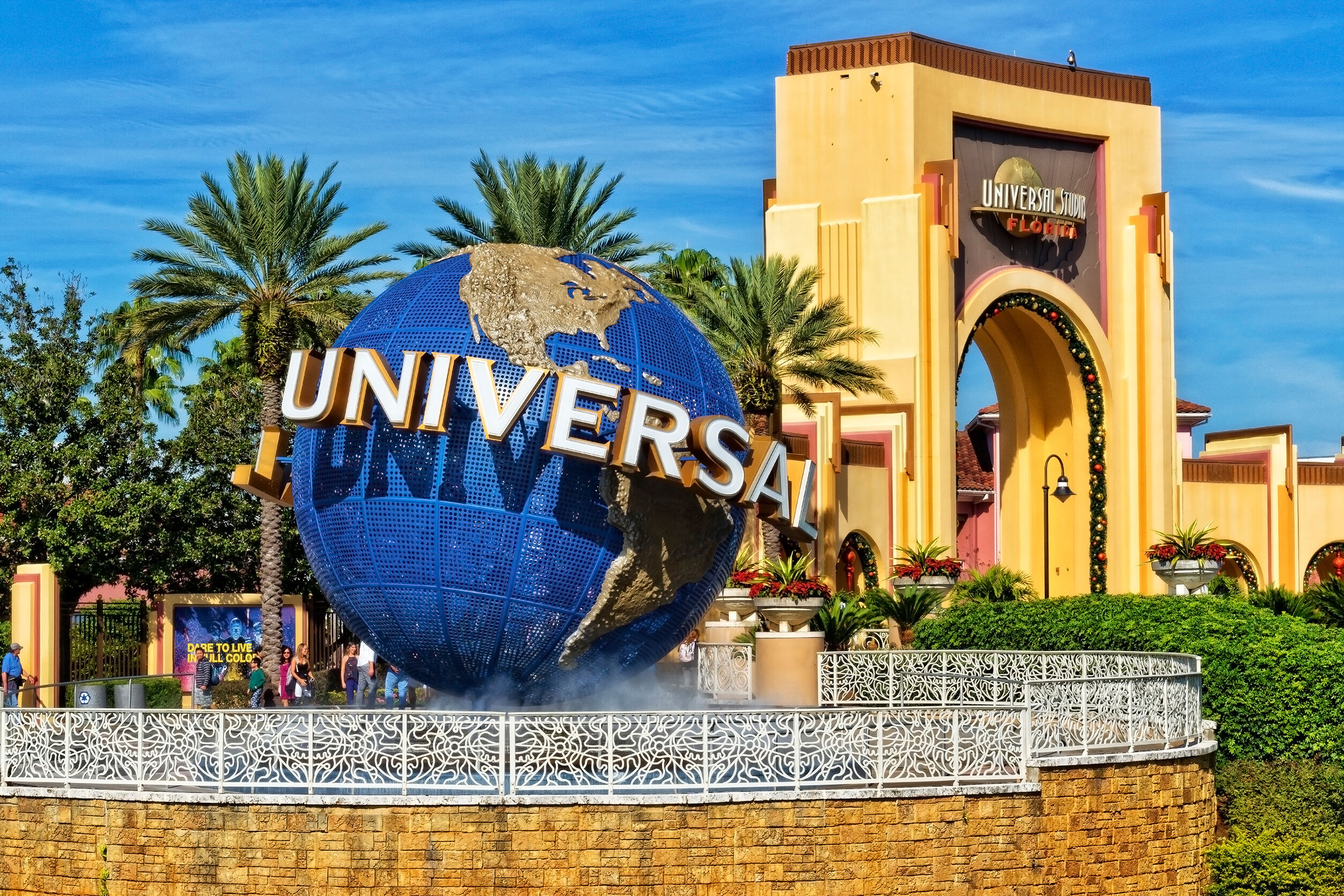 Během dne 4. 6. se vydáme do Universal Studios.
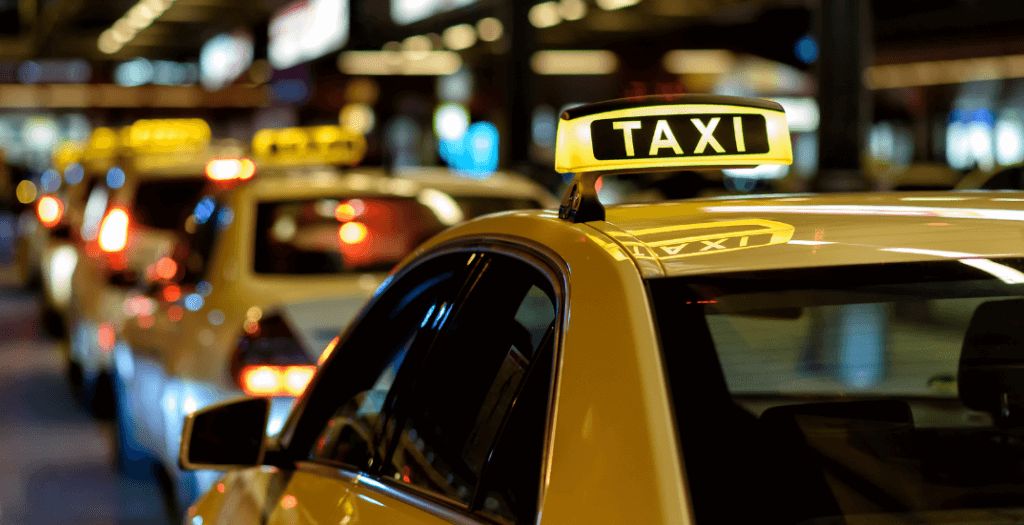 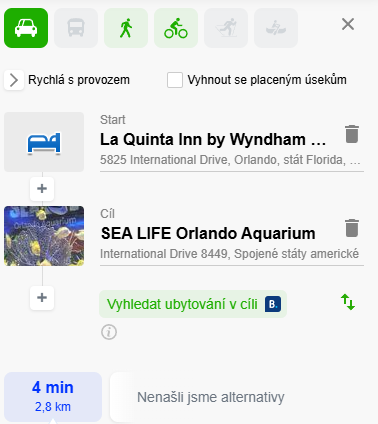 Cesta taxíkem z hotelu do Sea Life Orlando
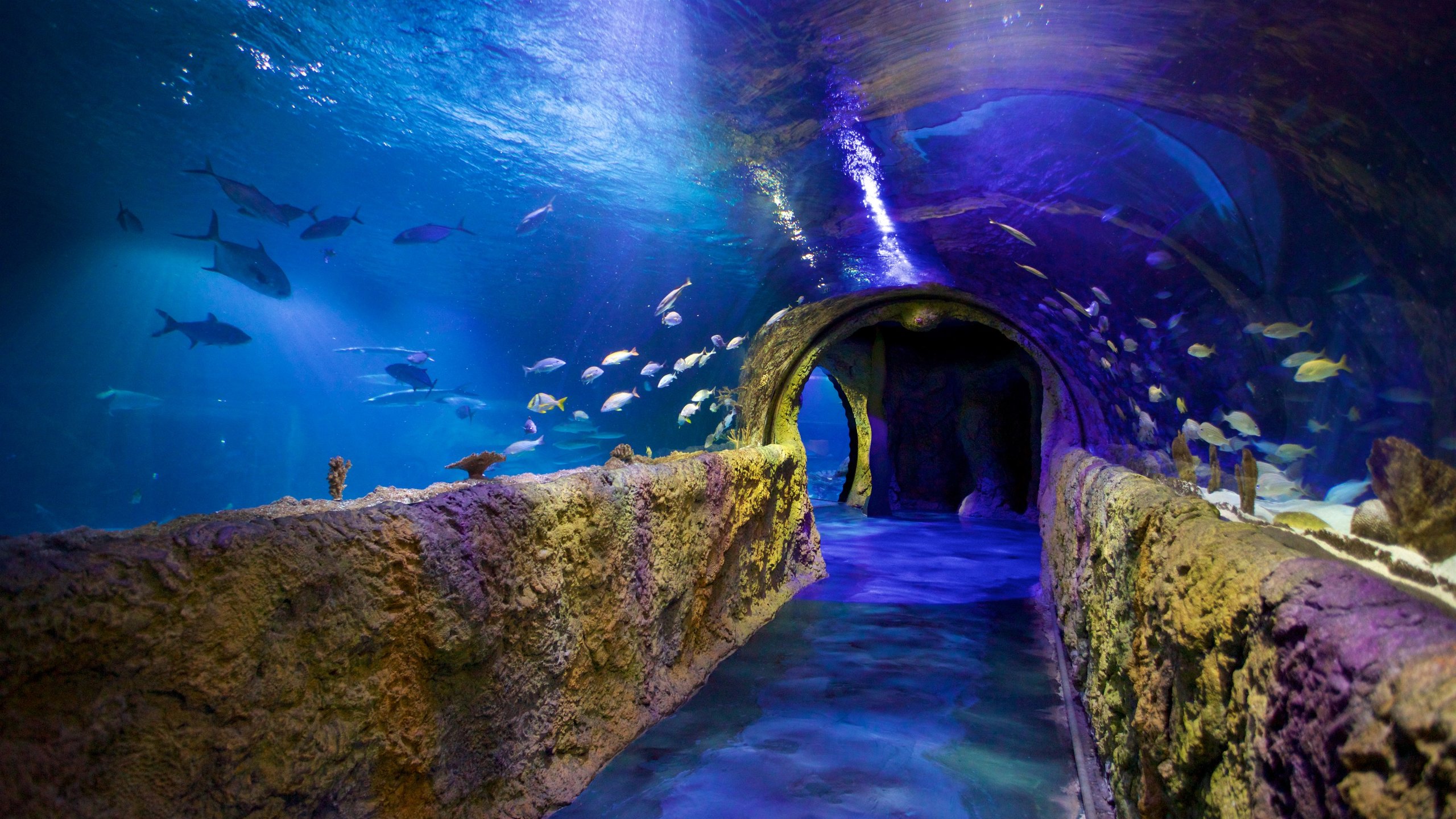 Sea Life Orlando Aquarium
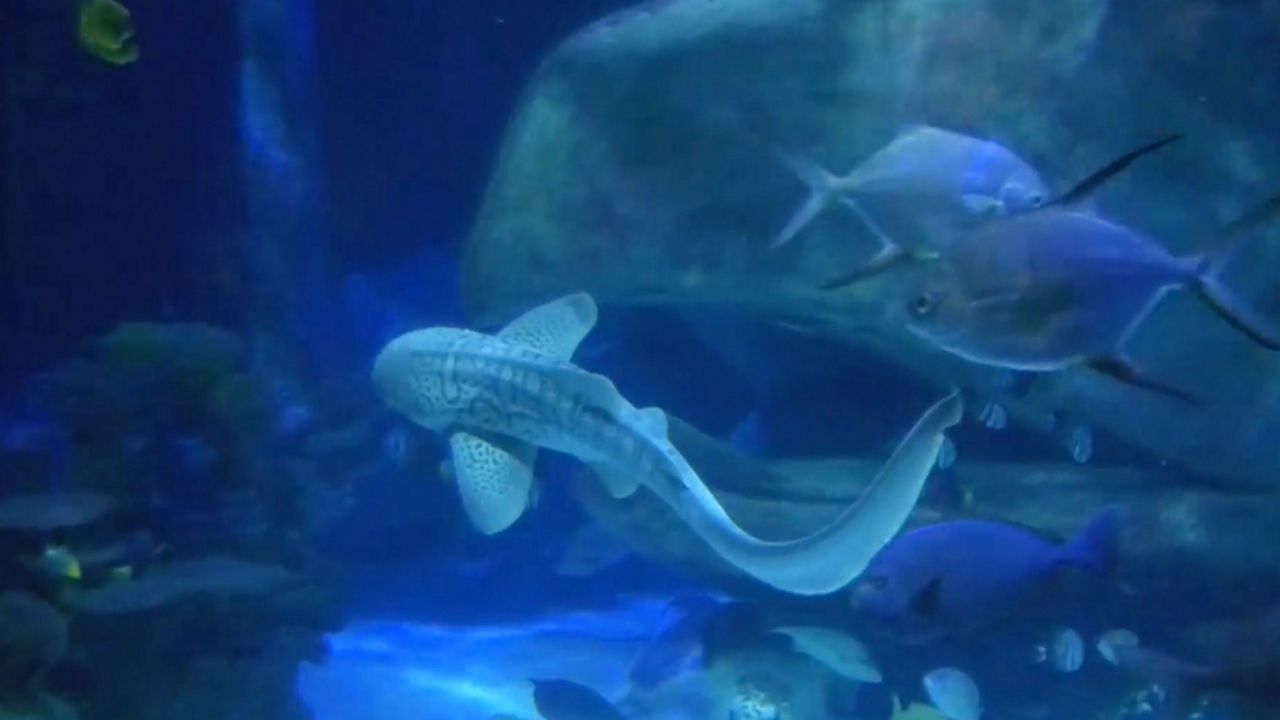 Další den se podíváme do Sea Life Aquarium v Orlandu 5.6.
Cesta z Sea Life Orlando na nádraží
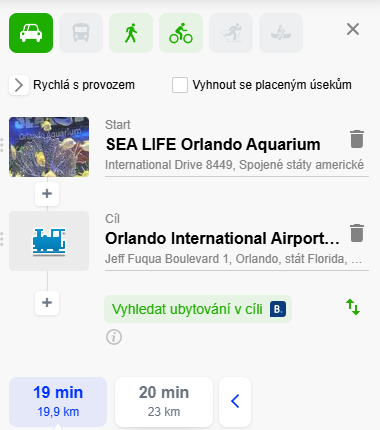 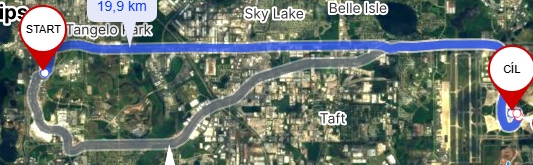 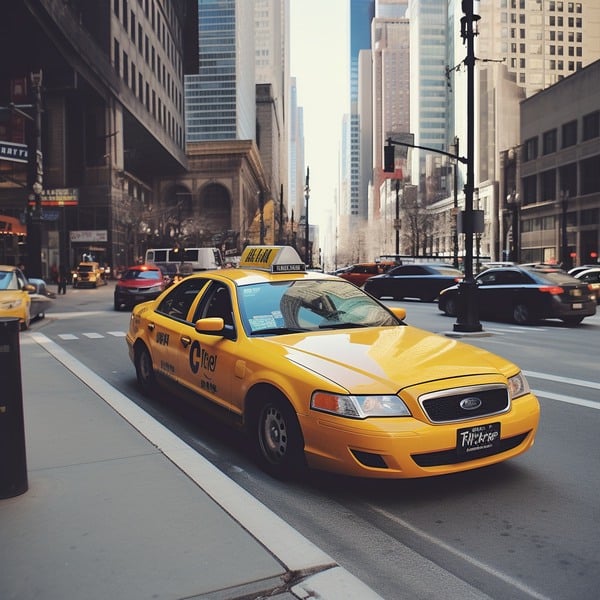 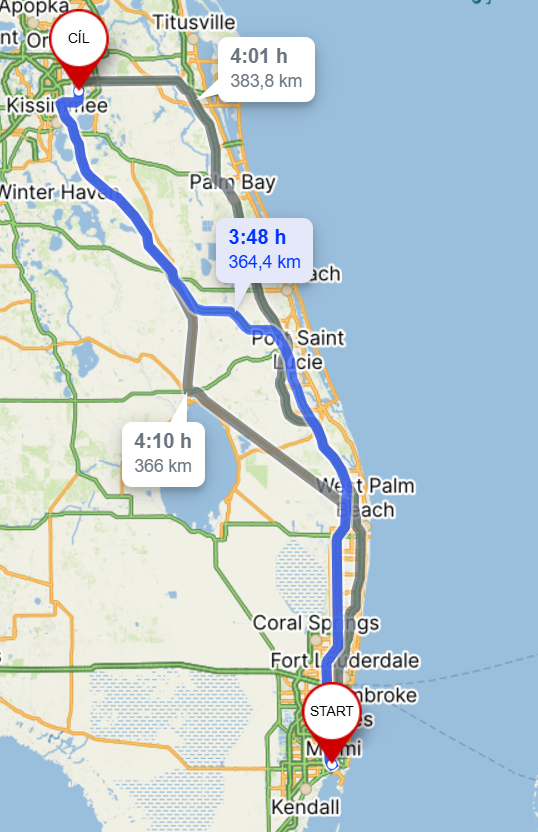 Cesta vlakem z Orlanda do Miami.
Cesta zpět z Miami
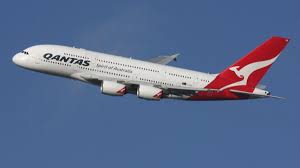 V pátek 6.6. budeme připravení opět 3 hodiny před odletem. Ve 22:05 odlétáme z Miami a přiletíme na letišti Španělska (letiště Adolfa Suáreze) v 12:45 druhého dne. V 16:00 odletíme zpět na vídeňské letišzě a do Vídně se vrátíme v 19:00.
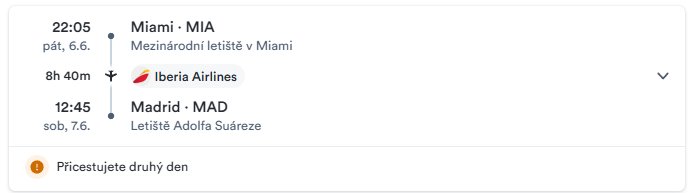 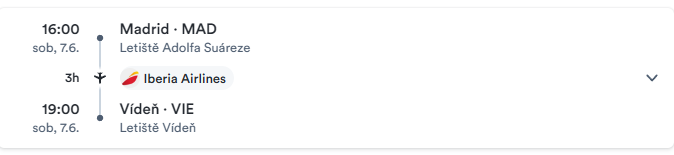 Celková cena
Celý výlet i s pojištěním nás výjde na 100 863Kč pro 2 osoby.

Radisson RED London Gatwick Airport -  7089Kč
Disney World – 1 denní lístek 332$ (7 592Kč)
Blue Little Havana – 72,48 $ (1 730Kč)
Cesta tam i zpět letadlem - 51 692Kč
Cesta vlakem Kyjov/Uh. Hradiště - 144Kč
Cesta vlakem- 
-Uh. Hradiště/Vídeňské letiště - 1124Kč
Hotel La Quinta - 3837Kč
Universal Studios -  7 326 Kč
Sea Life Orlando - 1433Kč
V Americe Taxi/Vlak – 12 554Kč
Pojištění- 3684Kč
Celková cena Jídla - cca 4500Kč
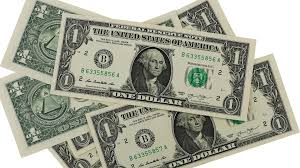 Děkujeme za pozornost